VIDHYADEEP INSTITUE OF MANAGEMENT & TECHNOLOGY, KIM. ELECTRICAL DEPARTMENT
Single Phase 
Domestic Wiring
Guided by 
mr. vicky paperwala
1
PREPARED BY:-
2
GUIDED BY:- Prof. Vicky Paperwala
INTRODUCTION
Two types of Domestic Wiring :- 
	1. Single Phase Domestic Wiring 
	2. Three Phase Domestic Wiring

Single Phase Domestic Wiring :-
		230 V.
		Two wire method :- One is Phase & Second 	one is Neutral.
Three Phase Domestic Wiring :-
		415 V.
		Four Wire Method :- Three are Phase & One 	is Neutral.
3
POWER TRANSMISSION AND DISTRIBUTION SYSTEM
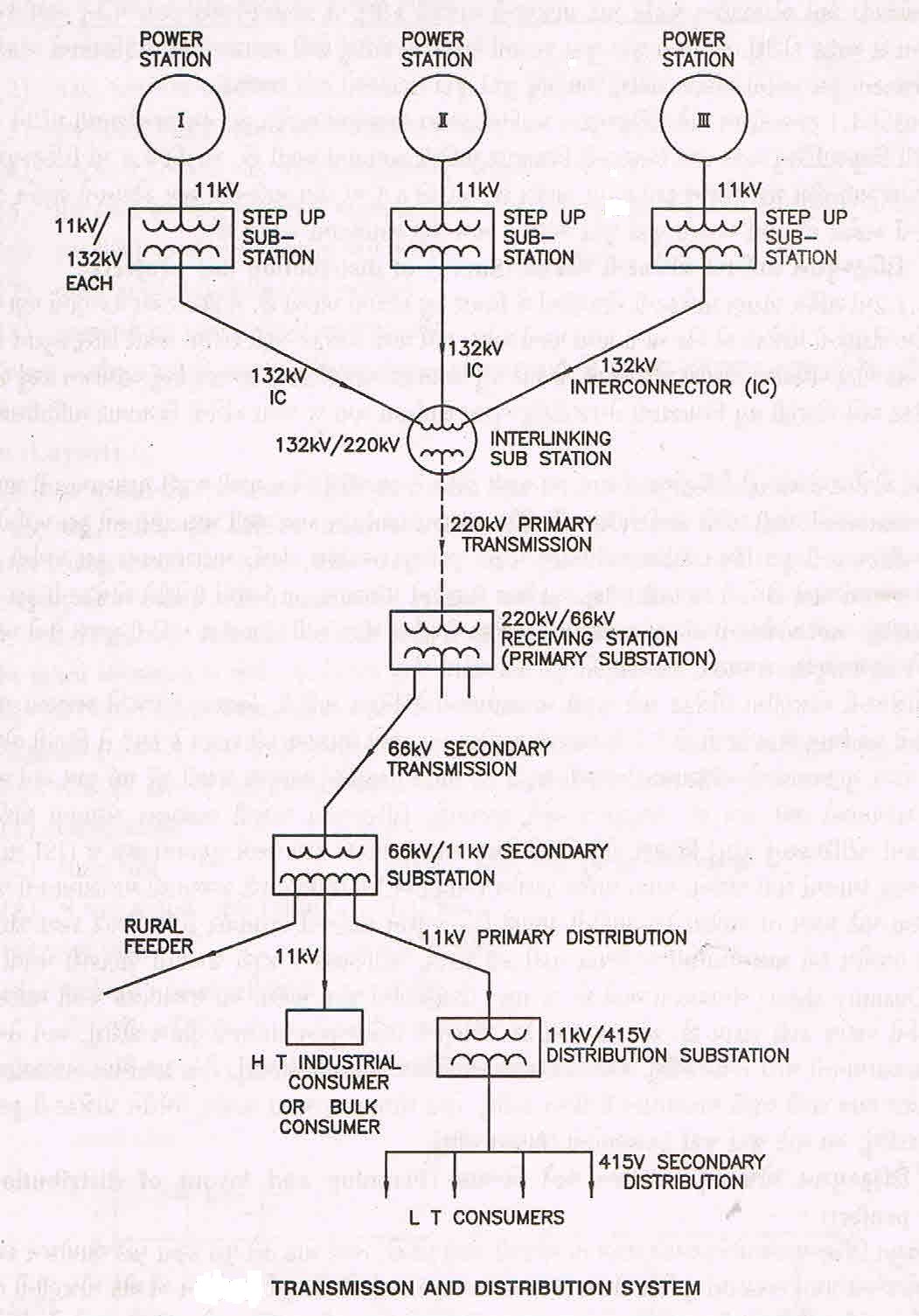 4
THREE PHASE 4-WIRE DISTRIBUTION SYSTEM
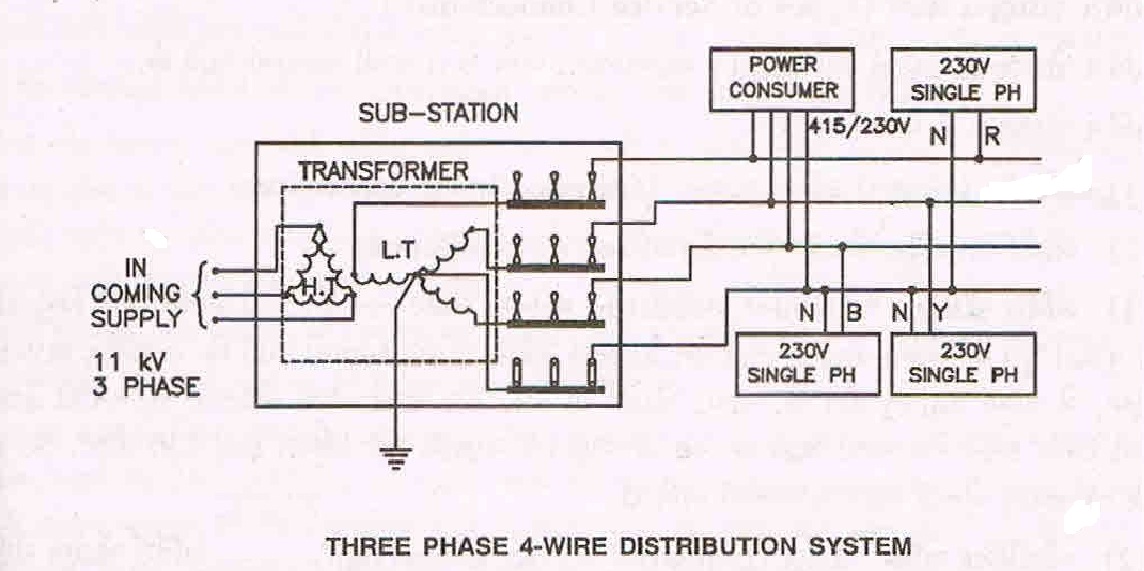 5
BLOCK DIAGRAM FROM SERVICE LINE TO SUB CIRCUIT
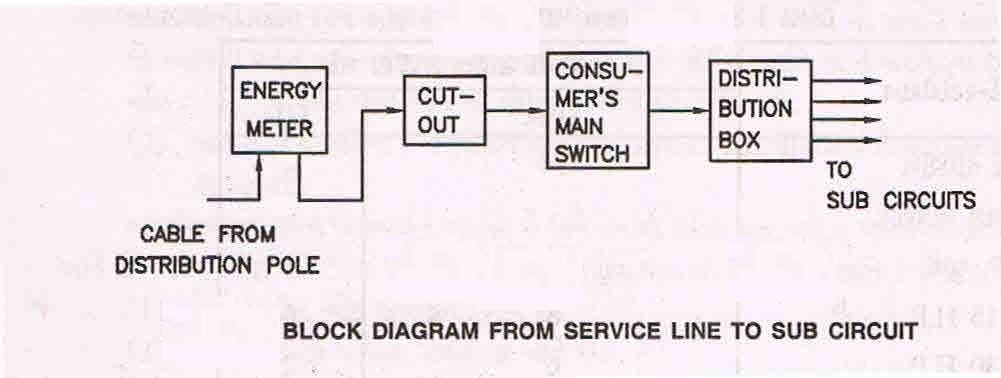 6
WIRING DIAGRAM
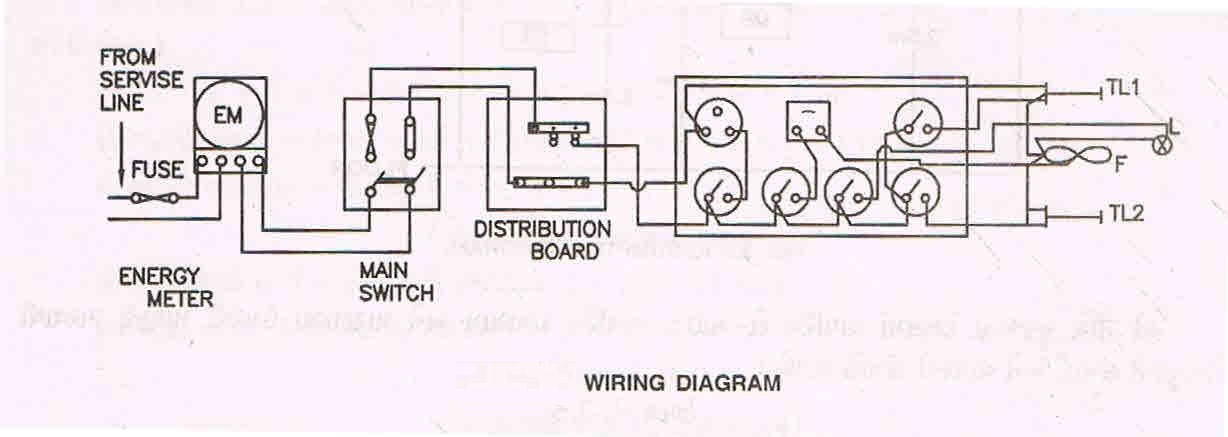 7
POWER BOARD WIRING CONNECTION DIAGRAM
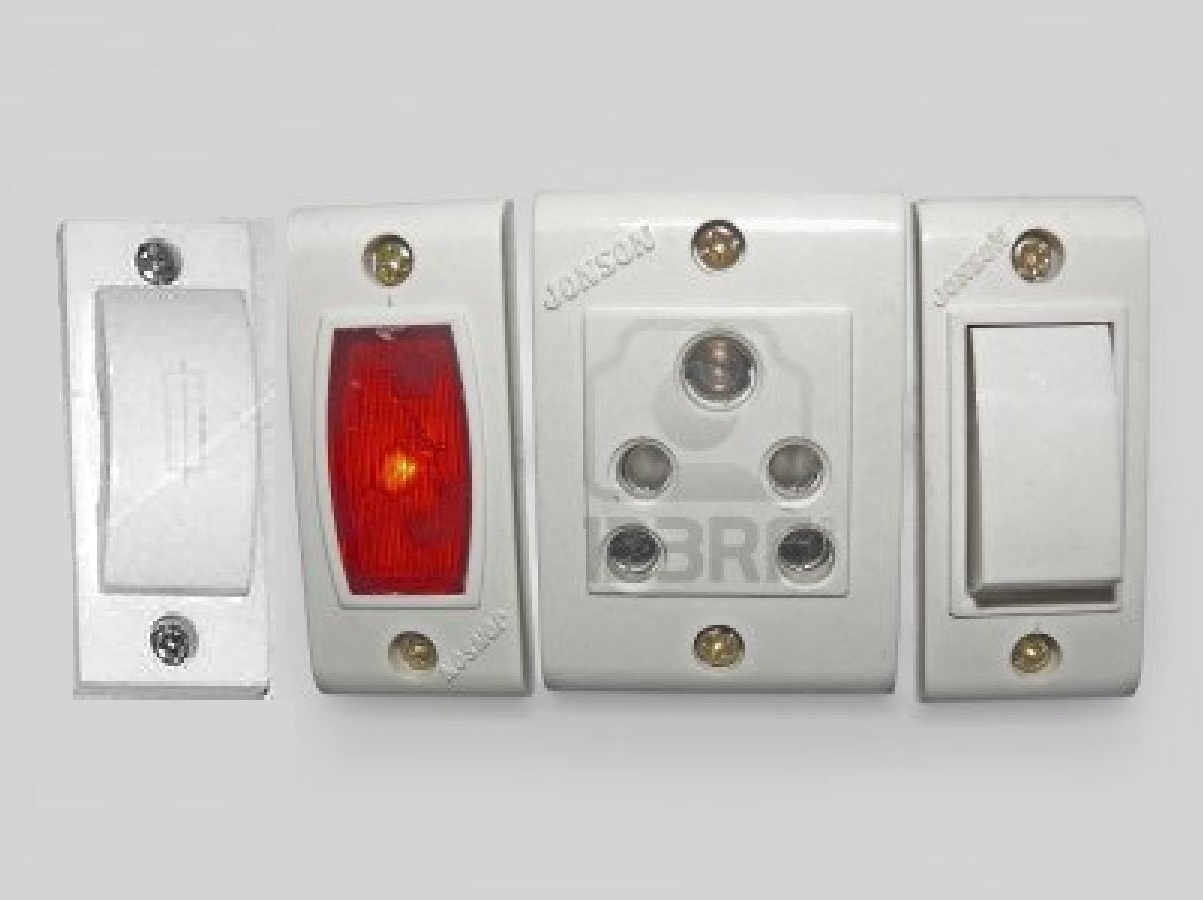 8
VARIOUS LIGHTING CIRCUITS
9
ONE LAMP CONTROLLED BY ONE SWITCH
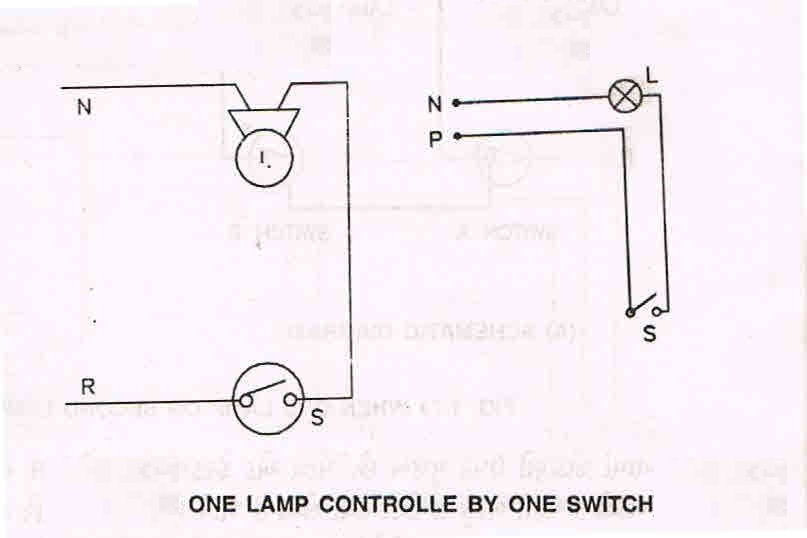 10
TWO LAMPS CONTROLLED BY TWO SWITCHES
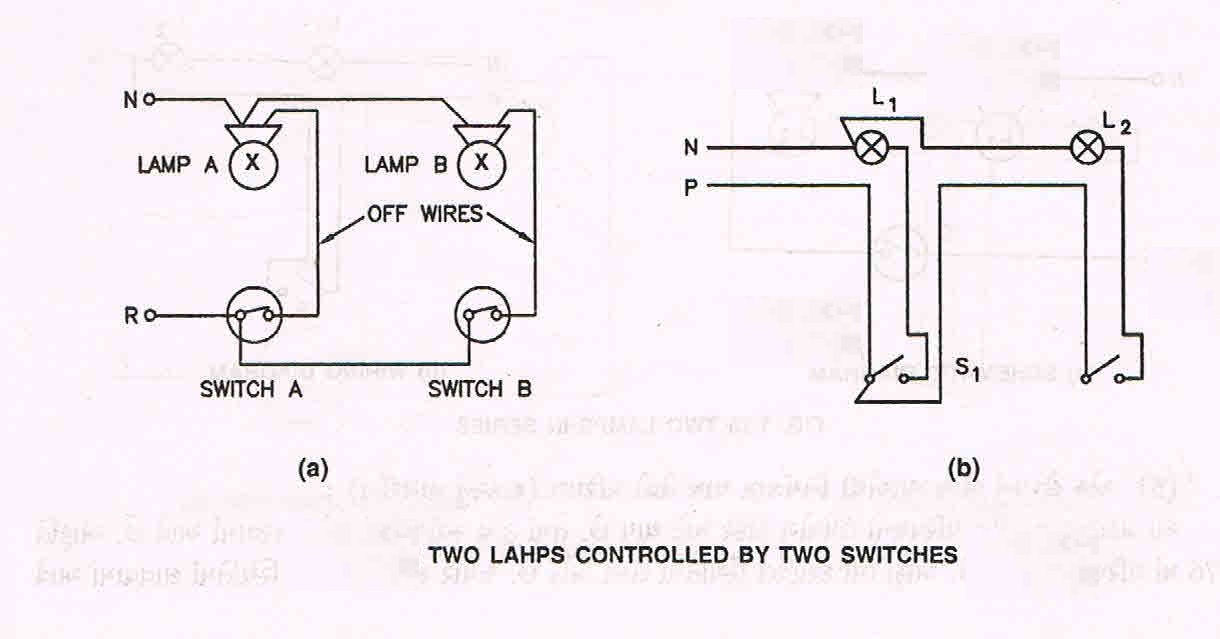 11
WHEN ONE LAMP ON SECOND LAMP CAN BE CONTROLLED
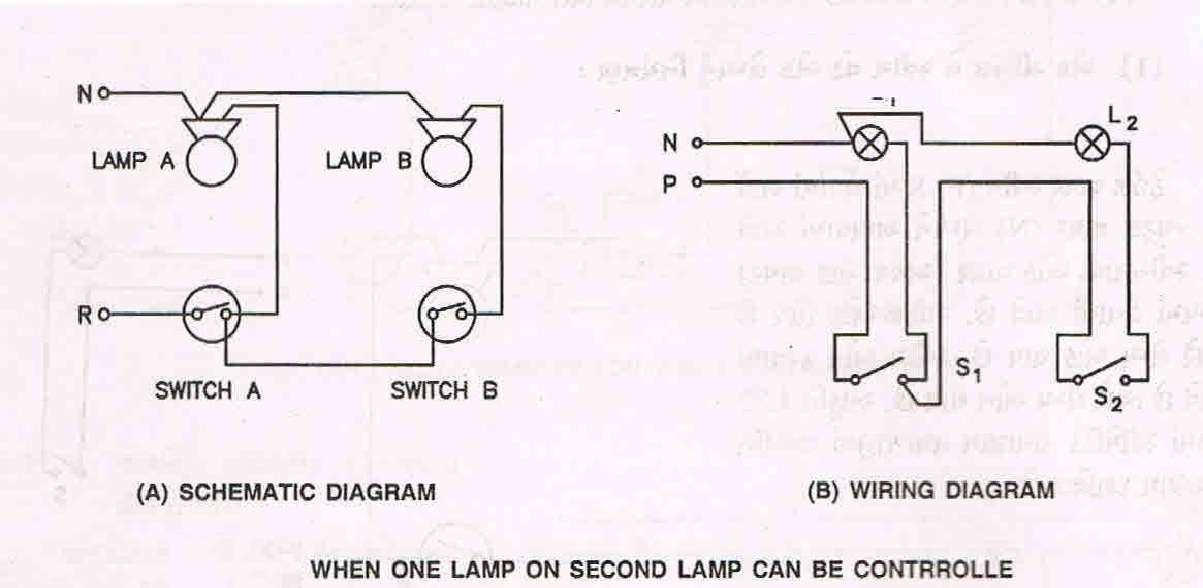 12
ONE LAMP CONTROLLED FROM TWO PLACES
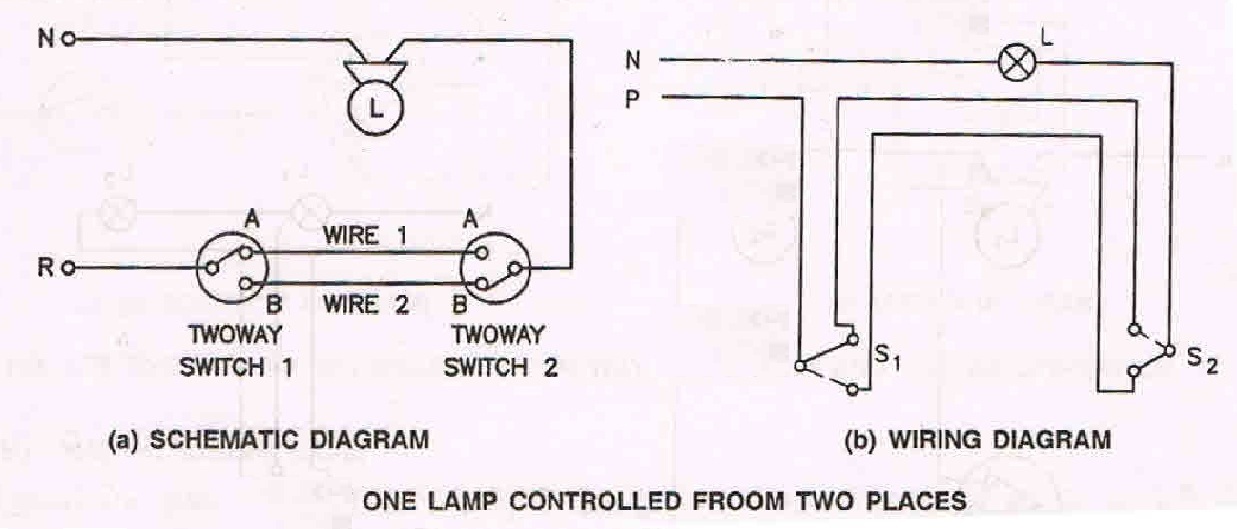 13
BED ROOM LIDHTING CIRCUIT
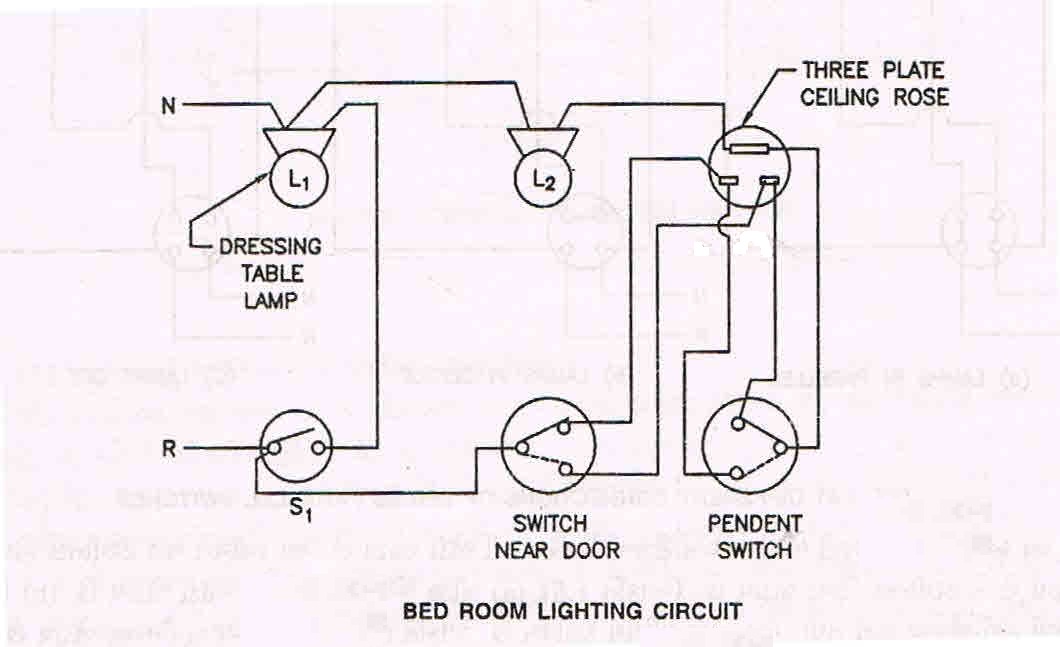 14
CORRIDOOR LIGHTING DIAGRAM
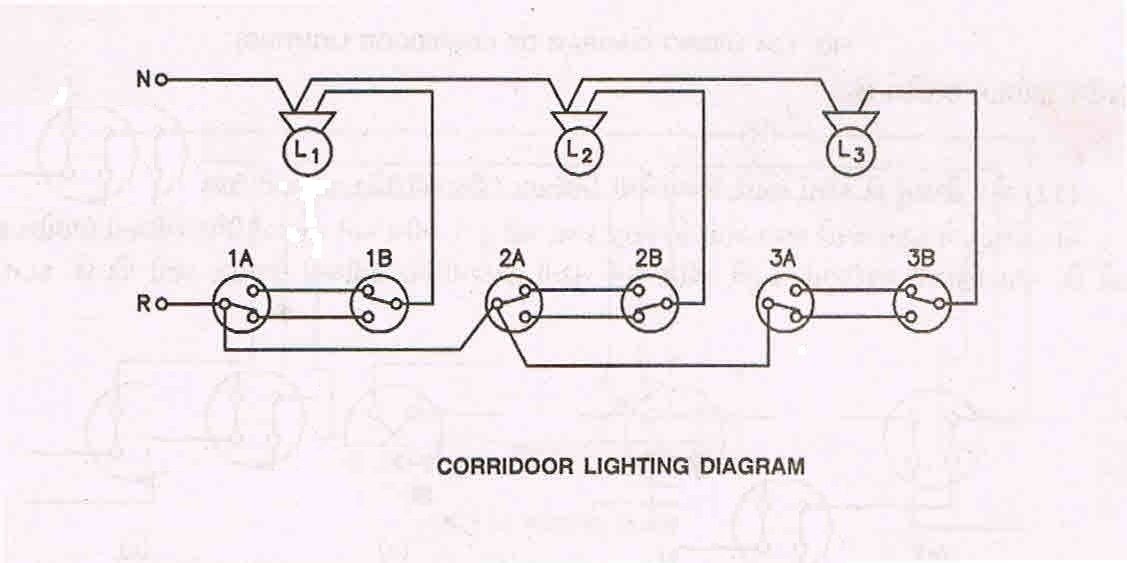 15
MASTER ON CONTROL
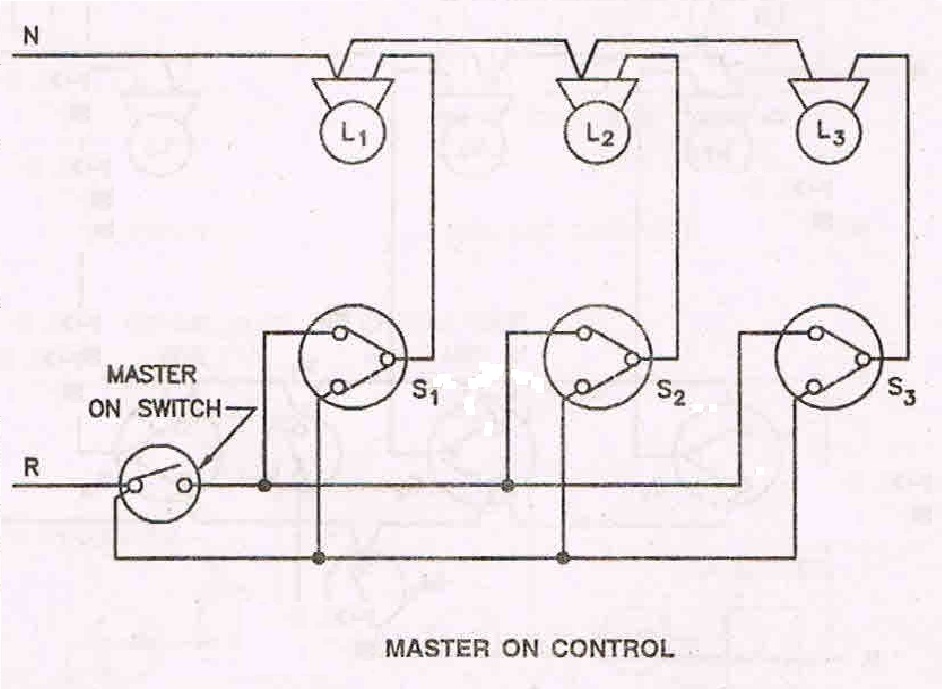 16
ASSUMPTION DIAGRAM
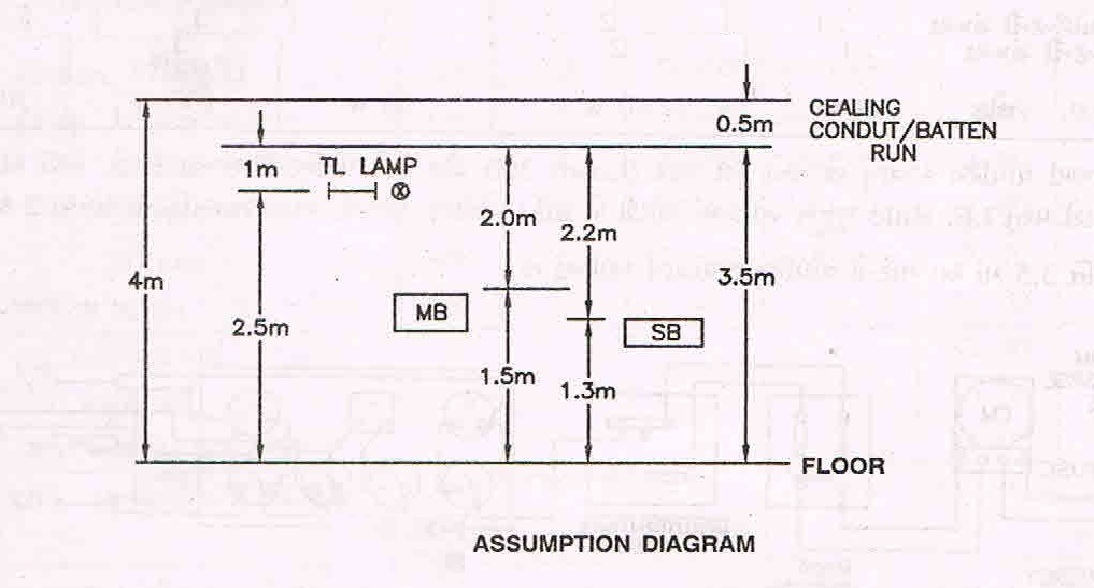 17
OVERHEAD SERVICE LINE CONNECTION
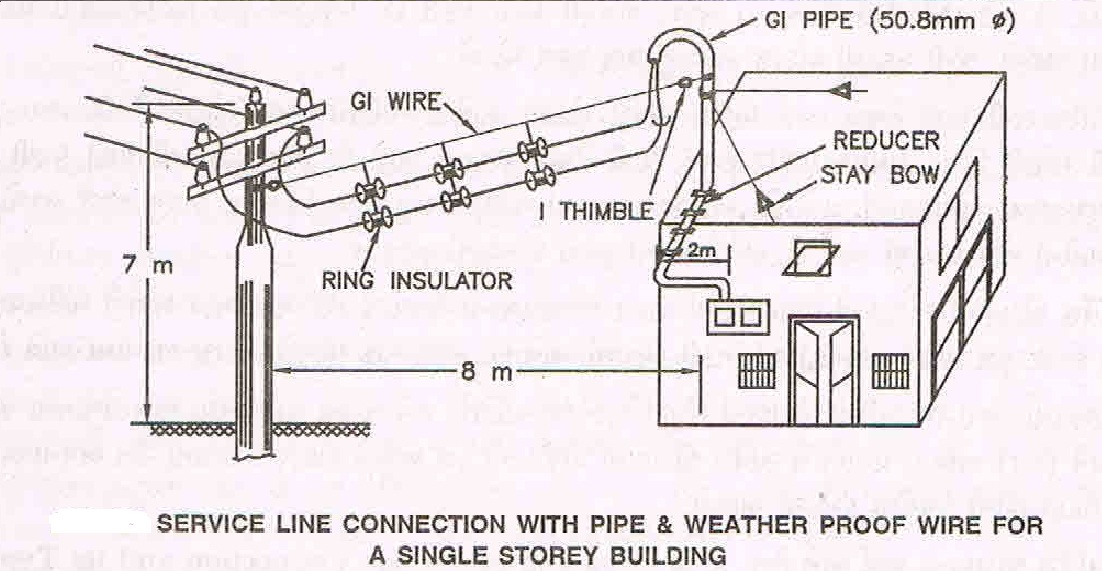 18
WIRING DIAGRAM OF HOUSE
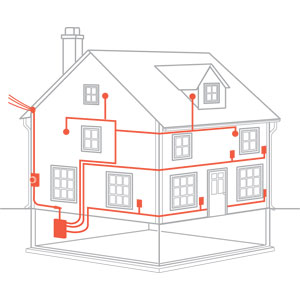 19
UNDERGROUND SERVICE LINE
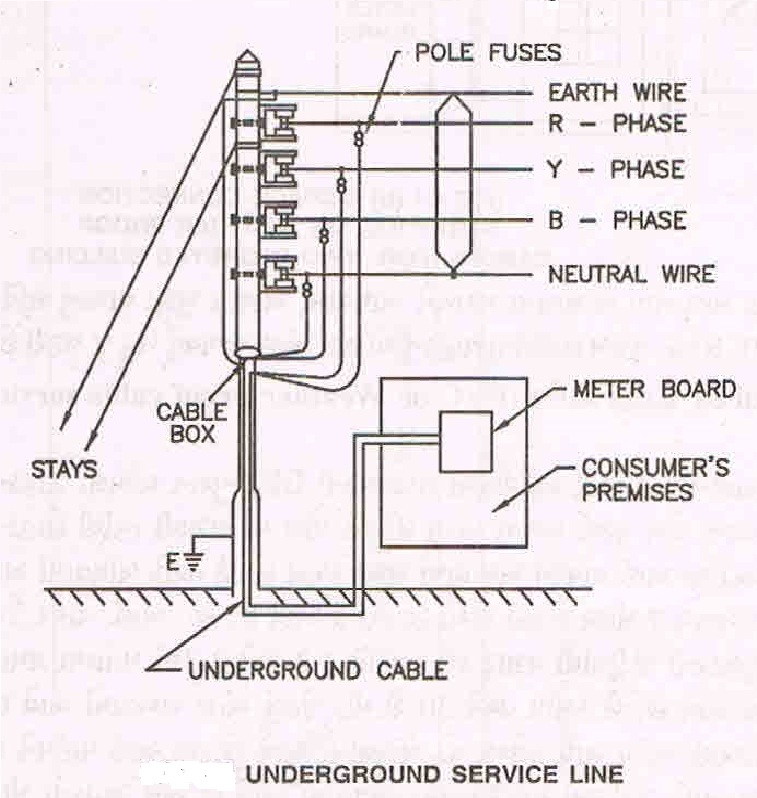 20
Colour codes for wire
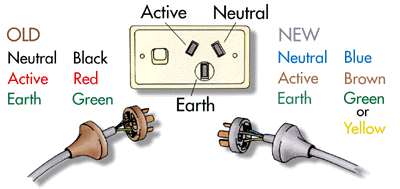 21
ANY QUESTIONS ???
22